Talking about nouns you can't count
irregular verb boire (je, tu, il/elle)
partitive article with uncountable nouns
partitive articles in the negative
SSC [-ill-, -ille], [i] revisited
Y8 French
Term 2.1 - Week 1 - Lesson 29
Kirsten Somerville / Catherine Morris / Natalie Finlayson
Artwork by: Chloé Motard

Date updated: 09/07/21
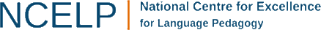 [Speaker Notes: Learning outcomes (lesson 1):
Introduction of SSC [-ill-, -ille], [i] revisited
Consolidation of partitive articles
Introduction of irregular –RE verb boire in the 1st, 2nd and 3rd person singular
Introduction of uncountable nouns used with partitive articles
Introduction of partitive articles in the negative
Word frequency (1 is the most frequent word in French): 
8.2.1.1 (introduce) boire [1879], bois [1879], boit [1879], gagner2 [258], argent [472], chance [438], lait [2507], café2 [1886], thé [3517], viande [2625], peu [91], verre [2174], beaucoup [150]
8.1.2.5 (revisit) gérer [1354], espace [870], goût [1829], langue2, [712], plat [2167], recette [1709], repas [2948] d'abord [326], puis [230], par [21], puisque [528], Noël [>5000], réveillon [>5000] 
8.1.1.4 (revisit) célébrer [2170], préférer [597], on1 [29], date [660], juin [931], mars [868], mai [943], tradition [1371], avril [1022], événement [573], février [1136], janvier [939], premier [56], première [56], quatorze [1472], quinze [3359], seize [3285], trente [1646], treize [3245], vingt [1273]
construction rule for numbers 13-31
Source: Londsale, D., & Le Bras, Y.  (2009). A Frequency Dictionary of French: Core vocabulary for learners London: Routledge.]
i
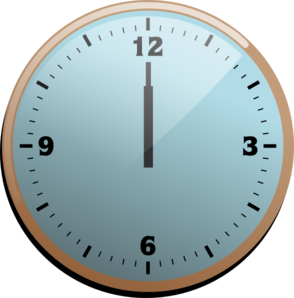 midi
[Speaker Notes: Timing: 1 minute

Aim: To consolidate SSC [i]

Procedure:1. Present the letter(s) and say the [i] sound first, on its own. Students repeat it with you.2. Bring up the word ”midi” on its own, say it, students repeat it, so that they have the opportunity to focus all of their attention on the connection between the written word and its sound.
3. A possible gesture for this would be to draw a circle representing a clock face with one hand, with the other arm and hand pointing straight up (representing the hands on 12) within the circle.4. Roll back the animations and work through 1-3 again, but this time, dropping your voice completely to listen carefully to the students saying the [i] sound, pronouncing ”midi” and, if using, doing the gesture.

Word frequency (1 is the most frequent word in French): 
midi [2483].
Source: Londsale, D., & Le Bras, Y. (2009). A Frequency Dictionary of French: Core vocabulary for learners London: Routledge.]
i
petit
lit
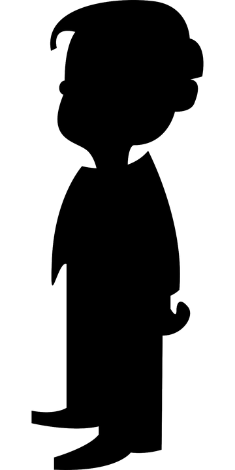 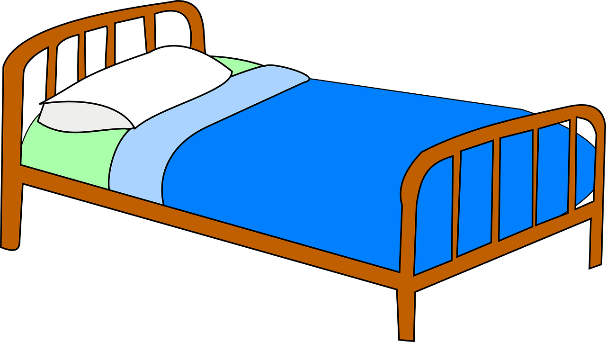 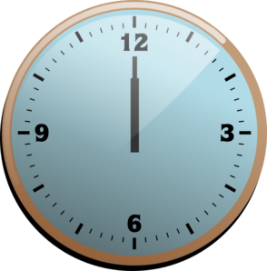 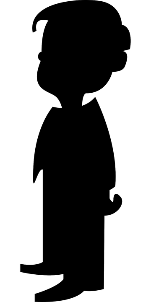 midi
ici
qui ?
il
?
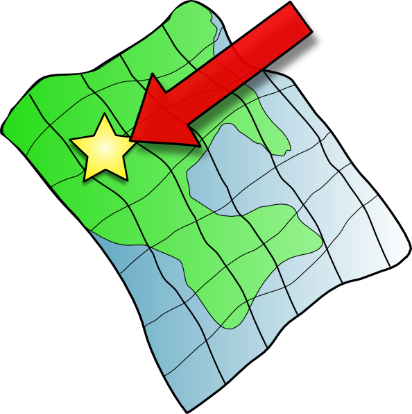 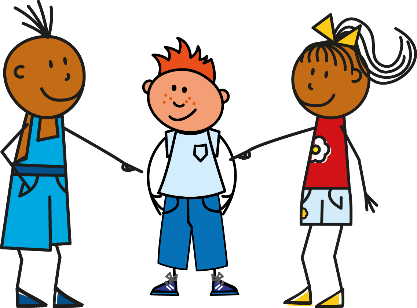 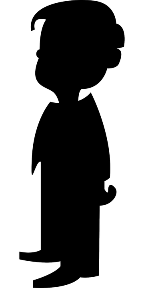 [Speaker Notes: Timing: 1 minute

Aim: To consolidate SSC [i]

Procedure:
1. Introduce and elicit the pronunciation of the individual SSC [i] and then the source word again ‘midi’ (with gesture, if using).2. Then present and elicit the pronunciation of the five cluster words.
The cluster words have been chosen for their high-frequency, from a range of word classes, with the SSC (where possible) positioned within a variety of syllables within the words (e.g. initial, 2nd, final etc.). Additionally, we have tried to use words that build cumulatively on previously taught SSCs (see the Phonics Teaching Sequence document) and do not include new SSCs. Where new SSCs are used, they are often consonants which have a similar symbol-sound correspondence in English.
Word frequency (1 is the most frequent word in French): midi [2483]; petit [138]; lit [1837] ici [167]; il[13]; qui [14].Source: Londsale, D., & Le Bras, Y. (2009). A Frequency Dictionary of French: Core vocabulary for learners London: Routledge.]
-ill-/-ille
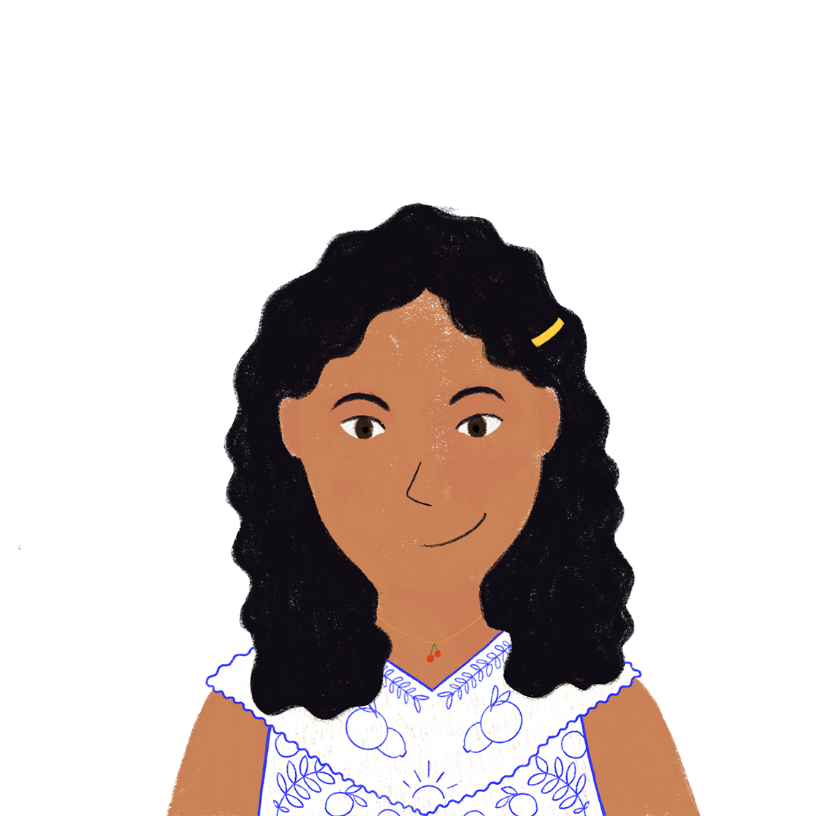 fille
[Speaker Notes: Timing: 1 minute

Aim: To introduce SSC [-ill-/-ille]

Procedure:1. Present the letter(s) and say the [-ill-/ille] sound first, on its own. Students repeat it with you.2. Bring up the word ”fille” on its own, say it, students repeat it, so that they have the opportunity to focus all of their attention on the connection between the written word and its sound.
3. A possible gesture for this would be to gesture at some of the girls in the class.4. Roll back the animations and work through 1-3 again, but this time, dropping your voice completely to listen carefully to the students saying the [-ill-/-ille] sound, pronouncing ”fille” and, if using, doing the gesture.

Word frequency (1 is the most frequent word in French): 
fille [629]
Source: Londsale, D., & Le Bras, Y.  (2009). A Frequency Dictionary of French: Core vocabulary for learners London: Routledge.]
-ill-/-ille
fille
[Speaker Notes: With sound and no pictures to focus all attention on the sound-symbol correspondence.]
-ill-/ille
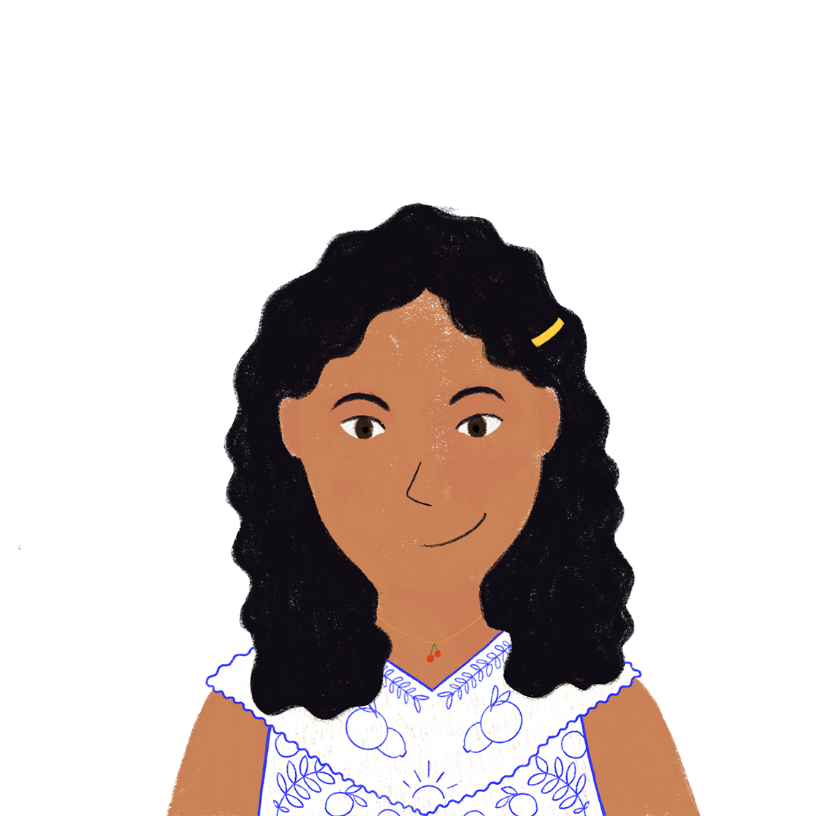 fille
[Speaker Notes: Without sound to elicit pronunciation (without first hearing the teacher). 

Teacher to elicit pronunciation by asking “Comment dit-on …”]
-ill-/-ille
juillet
brillant
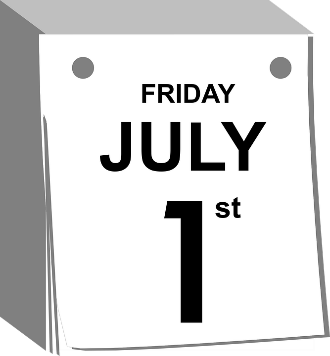 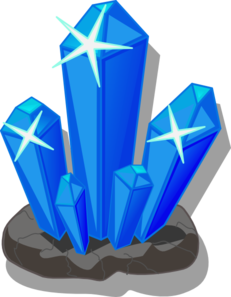 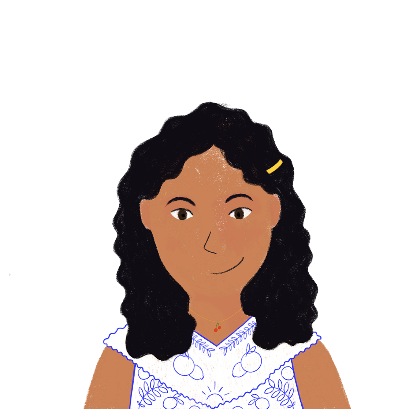 [shiny]
pavillon
habiller
fille
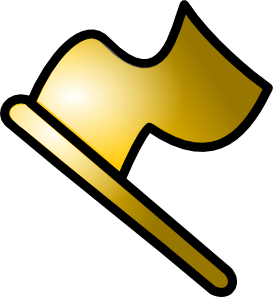 [to dress]
famille
[family]
[Speaker Notes: Timing: 2 minutes

Aim: To introduce SSC [-ill-/-ille]

Procedure:
Introduce and elicit the pronunciation of the individual SSC [-ill-/-ille] and then the source word again ‘fille’ (with gesture, if using).Then present and elicit the pronunciation of the five cluster words.The cluster words have been chosen for their high-frequency, from a range of word classes, with the SSC (where possible) positioned within a variety of syllables within the words (e.g. initial, 2nd, final etc.). Additionally, we have tried to use words that build cumulatively on previously taught SSCs (see the Phonics Teaching Sequence document) and do not include new SSCs. Where new SSCs are used, they are often consonants which have a similar symbol-sound correspondence in English.
Word frequency (1 is the most frequent word in French): brillant [2569]; juillet [1326]; habiller [3576]; famille [172]; pavillon [3412].Source: Londsale, D., & Le Bras, Y.  (2009). A Frequency Dictionary of French: Core vocabulary for learners London: Routledge.]
-ill-/ille
juillet
brillant
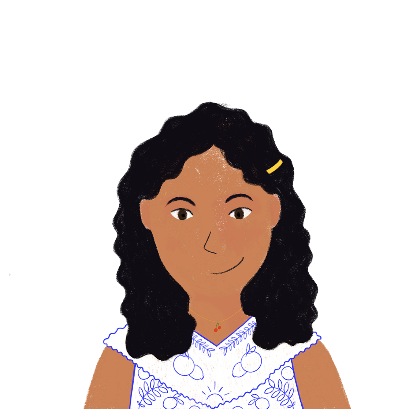 pavillon
habiller
fille
famille
[Speaker Notes: With sound and no pictures to focus all attention on the sound-symbol correspondence.]
-ill-/ille
juillet
brillant
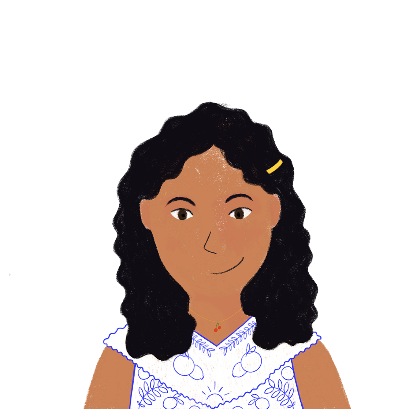 pavillon
habiller
fille
famille
[Speaker Notes: Without sound to elicit pronunciation (without first hearing the teacher). 

Teacher to elicit pronunciation by asking “Comment dit-on …”]
écouter / écrire
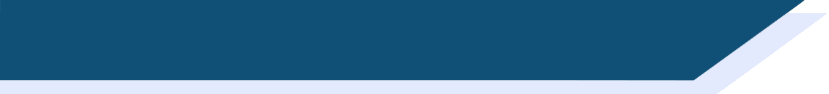 Phonétique
Say these words:
fi !
[yuck]
1
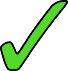 [nice]
fille
[girl]
2
[to shine]
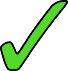 Attention!
The last letters of gentil and outil are SFCs. These are exceptions to the CRFL rule.
3
[railings]
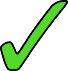 _
[son]
4
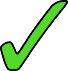 Hint

SSC [-ill-/ille] sounds like SSC [i] followed by a ‘yih’ sound.
[ticket]
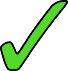 5
[little girl]
6
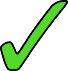 _
[tool]
7
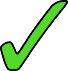 [subtle]
8
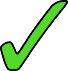 [Speaker Notes: Timing: 5 minutes

Aim: aural recognition of SSCs [-ill-/ille] and [i]

Procedure:
1. Students try to say the words in the minimal pair, fi and fille. Click to hear the words said by a native speaker. Students repeat.
2. Click to bring up the hint.
3. Click the numbers to play the audio.
4. Students write 1-8 and choose [-ill-] or [i] for each.
5. Click to reveal the answers.
6. Click to highlight exceptions to the CRLF rule.
Transcript:
1. gentil
2. briller
3. grille
4. fils
5. billet
6. fillette
7. outil
8. subtil

Word frequency (1 is the most frequent word in French): gentil [2832] fils [735] outil [1725] briller [2904], billard [>5000], fillette [4737] grille [3341] subtil [4345]
Source: Londsale, D., & Le Bras, Y.  (2009). A Frequency Dictionary of French: Core vocabulary for learners London: Routledge.]
écouter / écrire
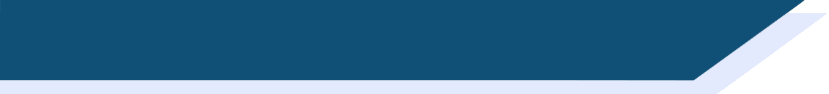 Phonétique
Quels mots sont différents ?
Il y a mille villes tranquilles comme Lille.
1
These four words are different – the letter ‘l’ in [ille] is pronounced as normal.

There are not many of these exceptions, but some are important, high-frequency words. 

You just have to learn them by heart!
2
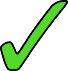 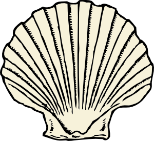 3
4
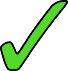 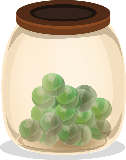 5
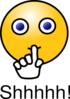 6
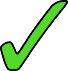 7
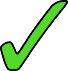 8
[Speaker Notes: Timing: 5 minutes

Aim: To raise awareness of exceptions to the [-ill-/-ille] pronunciation rule

Procedure:
1. Explain to students that there are four important exceptions to the pronunciation rule they have practiced, and they are going to spot them in this exercise.
2. Click on the audio buttons to play the words.
3. Students tick in the column for the words in which they hear the difference.
4. Click to animate the answers (the words which are not exceptions disappear following the fifth click of the mouse).
5. Click once more to bring up the speech bubble explanation and the mnemonic. Students try to say the mnemonic. Teacher demonstrates, students repeat.

Transcript:
1. famille
2. ville
3. coquillage
4. mille
5. bille
6. tranquille
7. Lille
8. camomille

Word frequency (1 is the most frequent word in French): famille [172], ville [260], coquillage [>5000], mille [1008], bille [>5000], tranquille [2555], Lille [n/a], camomille [>5000] 
Source: Londsale, D., & Le Bras, Y.  (2009). A Frequency Dictionary of French: Core vocabulary for learners London: Routledge.]
écouter
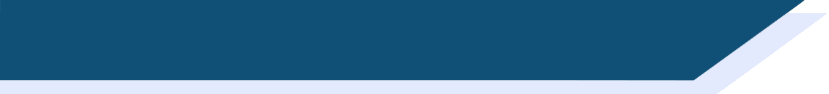 Vocabulaire
1
a lot
beaucoup
2
gagner
to win, to earn
3
l'argent (m)
money
4
la chance
luck
5
le lait
milk
6
le café
coffee, café
7
le thé
tea
8
la viande
meat
9
un peu
a little (bit)
10
le verre
glass
[Speaker Notes: Timing: 3 minutes

Aim: Aural recognition of new vocabulary. 

Procedure:
1. Clicking the action buttons plays the audio for the vocabulary. Students write the English.
2. Clicking reveals the English word.
3. Optional extension for advanced levels: write the French word. Click to check.

Transcript: [articles missing: re-recording in progress]
beaucoup
gagner
l'argent
la chance
le lait
le café
le thé
la viande
un peu
le verre]
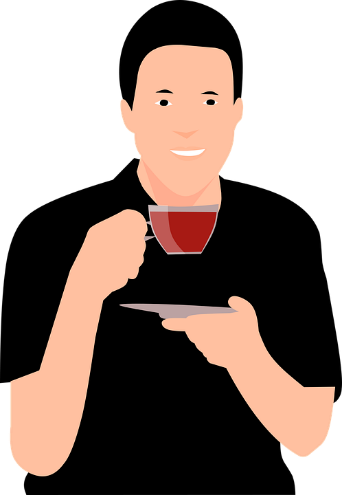 boire
[to drink | drinking]
boit
[drinks | is drinking]
[Speaker Notes: Timing: 3 minutes for sequence of six verbs

Procedure
 Bring up the word boire on its own, say it, students repeat it, and remind them of the phonics. Draw attention to SSC [oi].
 Try to elicit the meaning from the students. Students have had explicit teaching that the present tense in French communicates two different present tense meanings in English. This reinforces that learning. Emphasise the two meanings for the short form, reminding students that French only has one form and does not have a direct equivalent of the grammar for ‘is + ing’, the continuous form (as covered in previous weeks).
 Bring up the picture, and, if using gestures, a possible gesture would be to mime drinking tea.
 Then bring up the English translations.  Emphasise the two meanings for the infinitive.
 Bring up the short form boit, say it, students repeat it. Draw attention to SSCs [oi] and SFC.
 Try to elicit the meaning from the students. Emphasise the two meanings for the short form.]
boire
[to drink | drinking]
boit
[drinks | is drinking]
[Speaker Notes: Cycle through the long and short form again.]
boit
[drinks | is drinking]
Elle boit du thé.
[She drinks | is drinking tea.]
[Speaker Notes: Introduce the short form in a sentence.]
boire
[to drink | drinking]
Elle aime boire du thé.
[She likes drinking tea.]
[Speaker Notes: Introduce the long form in a sentence.]
boit
[drinks | is drinking]
Elle boit du thé.
[She drinks | is drinking tea.]
[Speaker Notes: Cycle through the short form in context again.]
boire
[to drink | drinking]
Elle aime boire du thé.
[She likes drinking tea.]
[Speaker Notes: Cycle through the long form in context again.]
Using the verb ‘boire’
grammaire
You have seen this pattern of –s, -s, -t, -t endings before:
dire, sortir, partir, dormir and venir also follow this pattern.
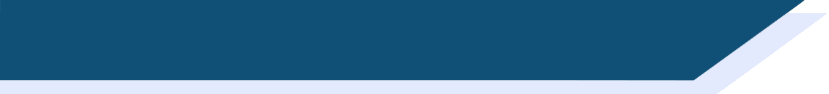 This is the pattern of endings for the first, second and third person singular forms of boire:
je bois
I drink / I am drinking
tu bois
you drink / you are drinking
These verb forms all sound the same!
The –s and the –t aresilent final consonants (SFC).
il boit
he drinks / he is drinking
elle boit
she drinks / she is drinking
[Speaker Notes: Timing: 1 minute

The first three persons singular of the verb boire is now presented. Highlight that all forms sound the same due to the SFC.]
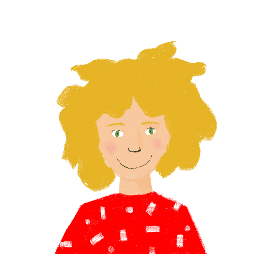 * alors = right, so
* le vin = wine
lire
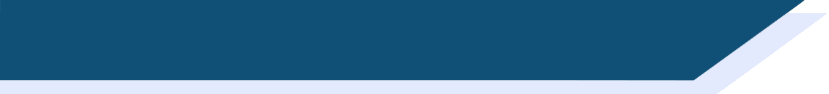 Qui boit quoi ?
Élodie est serveuse dans un café. Elle trouve ça un peu difficile ! Elle prend la commande d’une femme. Qui boit quoi ?
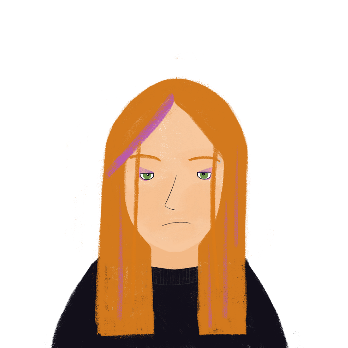 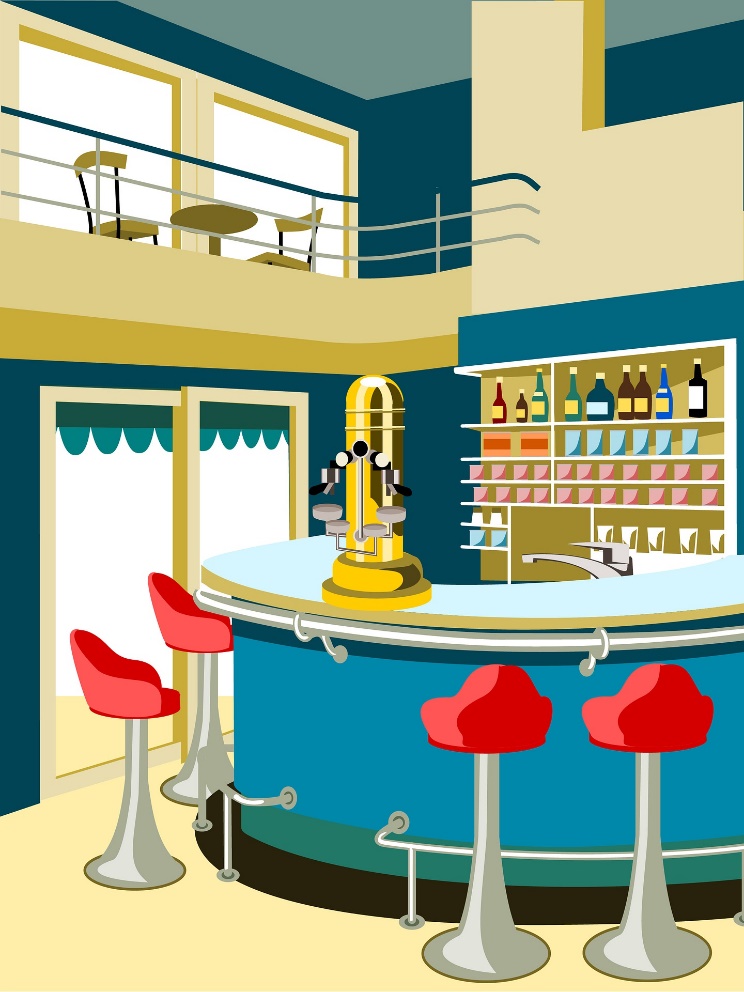 1. Alors*…    tu    bois du thé et    il    boit du Coca-Cola.
[tu/il]
[tu/il]
2. Bah non,    il    boit du thé et    je    bois de l’eau.
[je/il]
[je/il]
3. D’accord,    il    boit du thé et    tu    bois du lait.
[tu/il]
[tu/il]
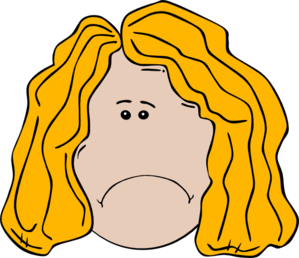 4.    Je    bois un verre de vin* et    tu    bois un grand café !
[je/il]
[tu/il]
[Speaker Notes: Timing: 5 minutes

Aim: Written recognition of forms of boire, and connecting these with meaning.

Procedure:
1. Students write 1-4 and two pronouns for each, using their knowledge of forms of boire to make the choice.
2. Click to reveal answers.
3. Oral translation of the full text.

Word frequency of cognates used (1 is the most frequent word in French): commande [2123]
Source: Londsale, D., & Le Bras, Y.  (2009). A Frequency Dictionary of French: Core vocabulary for learners London: Routledge.

Word frequency of unknown words used (1 is the most frequent word in French): alors [81], vin [2309]
Source: Londsale, D., & Le Bras, Y.  (2009). A Frequency Dictionary of French: Core vocabulary for learners London: Routledge.]
grammaire
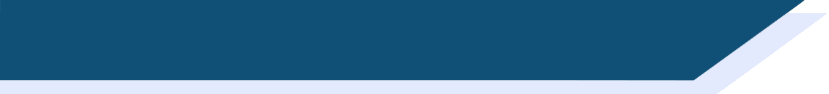 Uncountable nouns
As you know, we use un/une (the indefinite article) to talk about ‘whole’ things, and du/de la/de l’ (the partitive article) to talk about ‘parts’ of things in French:

J’achète…			un poisson			du poisson
I’m buying…			a fish		  		some fish
								
These nouns are countable – you can put ‘a’ or a number in front of them (one fish, three ice creams, seven loaves of bread).

But what about nouns you can’t count? We can’t say ‘a flour’ or ‘two rice,’ we can only say ‘some’. These uncountable nouns take the partitive article only:

J’achète…			du riz				de la farine
I’m buying…			some rice			some flour
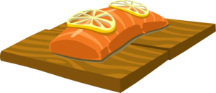 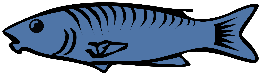 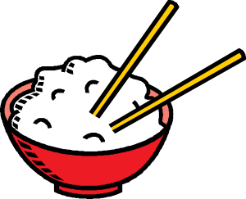 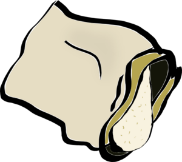 [Speaker Notes: Timing: 3 minutes

Aim: Introducing the concept of uncountable nouns, and the use of the partitive article with these.

Word frequency of unknown words used (1 is the most frequent word in French): riz [>5000], farine [>5000]
Source: Londsale, D., & Le Bras, Y.  (2009). A Frequency Dictionary of French: Core vocabulary for learners London: Routledge.]
lire
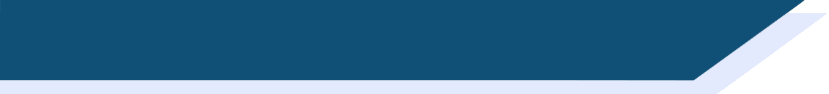 Uncountable nouns
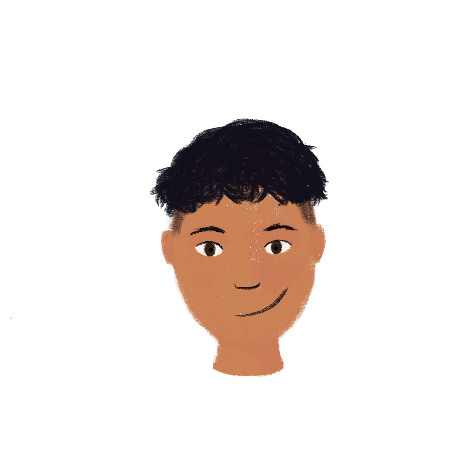 Hint

To check whether a noun is countable or uncountable, try putting a number in front of the English word.
Chance means ‘luck’ here, which is uncountable 
(She has a lot of luck).

Chance can also mean ‘chance’, which is countable 
(She has three chances).
J’ai …
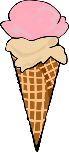 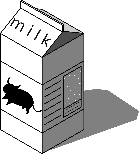 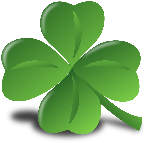 glace
chance
lait
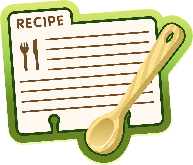 recette
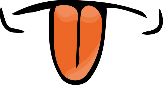 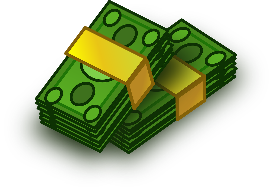 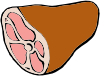 langue
viande
argent
[Speaker Notes: Timing: 3 minutes

Aim: To connect article types (partitive and indefinite) with noun types (countable and uncountable)

Procedure:
1. Students sketch the table and assign the items to the appropriate columns, based on whether they think they are countable or uncountable nouns.
2. Click to see each noun move to the appropriate column.]
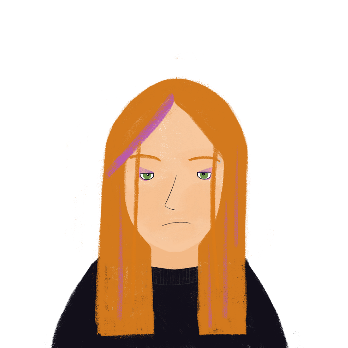 lire
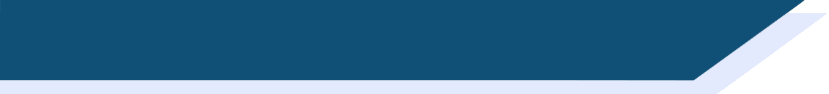 Le week-end d’Élodie
* le prix = prize
* après tout = after all
* le riz = rice
* l’huile (f) = oil
avoir de la chance 
= to be lucky
Qu’est-ce qu’elle a fait ?
C’est samedi et Élodie a de la [1]  surprise / chance. Elle a gagné un [2] prix* / argent au travail. C’est €50 ! Pour célébrer, elle décide de cuisiner un [3] bœuf / repas magnifique pour sa famille. Après tout*, elle a de l’ [4] argent / idée et elle a une [5] temps / recette aussi. Elle va au marché et elle achète un [6] poisson         / riz*. Pour la sauce, elle prend de l’ [7] oignon / huile* d’olive. Elle revient chez elle pour préparer le dîner. Mais il y a un problème. Elle n’a pas acheté de boissons. On doit boire du [8] lait / verre d’eau. Quelle catastrophe !
[Speaker Notes: Timing: 5 minutes

Aim: Written recognition of indefinite and partitive articles and connecting these with countable and uncountable nouns.

Procedure:
Students write 1-8. 
They read the text and use their knowledge of indefinite and partitive articles to decide which noun is needed.
 Answers revealed on clicks.
On a final click, the info bubble explaining the avoir de la chance appears. Other adverbial expressions with avoir (faim/mal/peur) are taught in 8.1.2.2.
Oral translation of text, or short summary in English if time permits. Check students understand the meaning of boisson, which is not glossed as it is anticipated that students will infer the meaning using a combination of their knowledge of boire and the surrounding context.

Word frequency of (near) cognates used (1 is the most frequent word in French): week-end [2475], surprise [1815], bœuf [3914], magnifique [2136], sauce [>5000], oignon [>5000], olive [>5000], dîner [2365], catastrophe [1832]
Source: Londsale, D., & Le Bras, Y.  (2009). A Frequency Dictionary of French: Core vocabulary for learners London: Routledge.

Word frequency of unknown words used (1 is the most frequent word in French): prix [310], decider [165], cuisiner [>5000], après [82], tout [24], riz [>5000], huile [2340], boisson [3614]
Source: Londsale, D., & Le Bras, Y.  (2009). A Frequency Dictionary of French: Core vocabulary for learners London: Routledge.]
grammaire
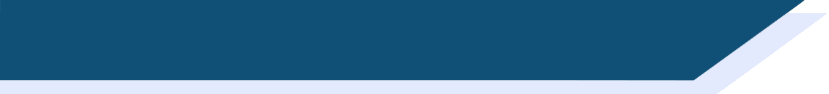 Negating partitive articles
Remember, un/une (the indefinite article) changes to de in negative sentences:



Il y a un café ici.					Il n’y a pas de café ici.
There’s a café here.					There isn’t a café here.

Du/de la/de l’ (the partitive article) also changes to de in negative sentences:

Il y a du lait dans le thé.				Il n’y a pas de lait dans le thé.
There’s (some) milk in the tea.			There isn’t any milk in the tea.

Il y a de la viande dans la recette.		Il n’y a pas de viande dans la recette.
There’s (some) meat in the recipe.		There isn’t any meat in the recipe.
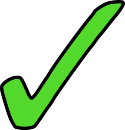 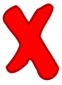 [Speaker Notes: Timing: 2 minutes

Aim: Introducing negation with partitive articles]
écouter
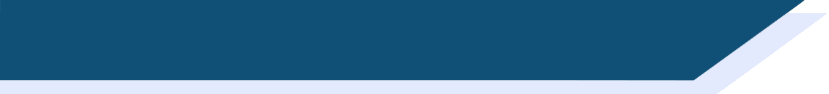 Qui aime quoi ?
La famille et les amis de Léa ont des goûts particuliers !
Écoute Léa. La personne mange / boit ça, ou pas ?
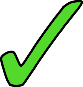 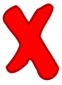 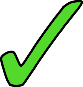 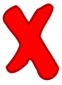 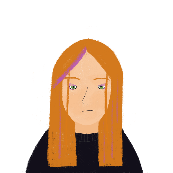 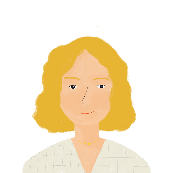 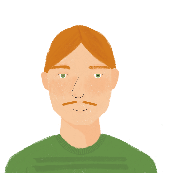 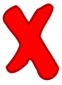 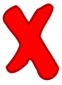 1
5
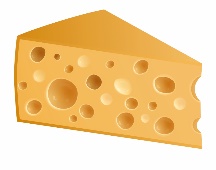 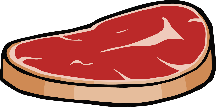 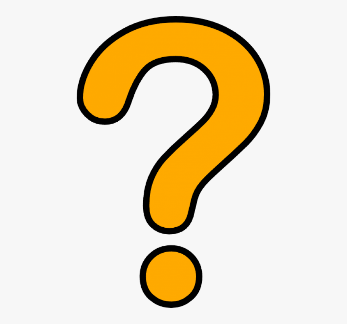 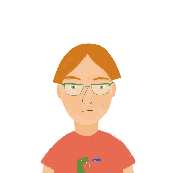 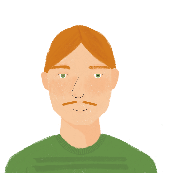 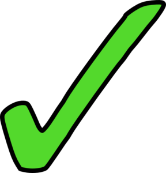 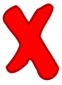 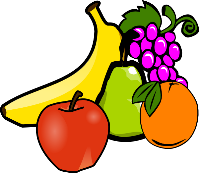 2
6
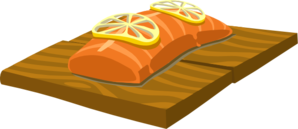 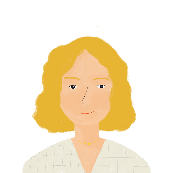 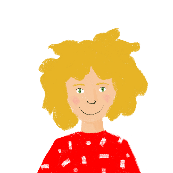 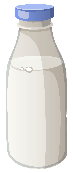 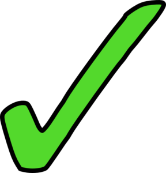 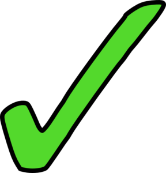 3
7
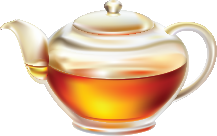 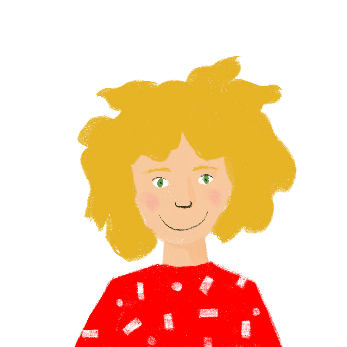 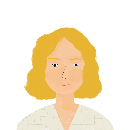 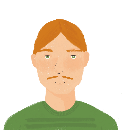 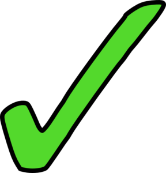 4
8
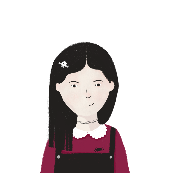 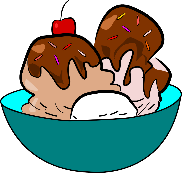 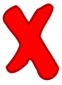 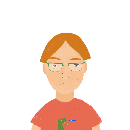 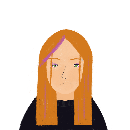 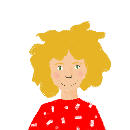 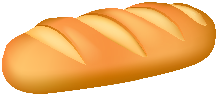 [Speaker Notes: Timing: 5 minutes for 2 slides

Aim: Practising aural recognition of negation of partitive articles with de.

Procedure:
1. Click the numbers to play the audio. The verb structures are obscured by beeps.
2. Students write 1-8 and a tick or cross for each item.
3. Click to reveal the answers.
4. The full audio (without beeps) is provided on the next slide.

Transcript:
Mes parents […] de viande.
Mon père […] du poisson.
Ma mère […] du thé.
Nous […] du pain.
Élodie […] de fromage.
Antoine […] de fruit.
Je […] du lait.
Sophie […] de glace.

Word frequency of cognates used (1 is the most frequent word in French): particulier [381]
Source: Londsale, D., & Le Bras, Y.  (2009). A Frequency Dictionary of French: Core vocabulary for learners London: Routledge.]
écouter
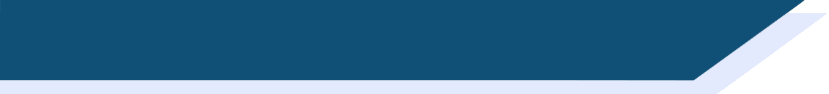 Qui aime quoi ?
Réponses
La famille et les amis de Léa ont des goûts particuliers !
Écoute Léa. La personne mange / boit ça, ou pas ?
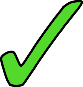 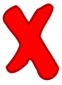 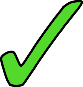 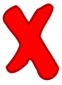 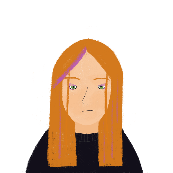 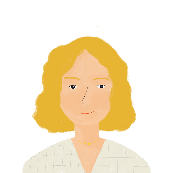 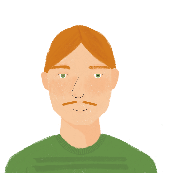 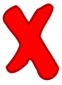 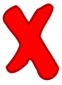 1
5
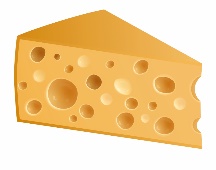 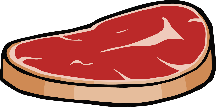 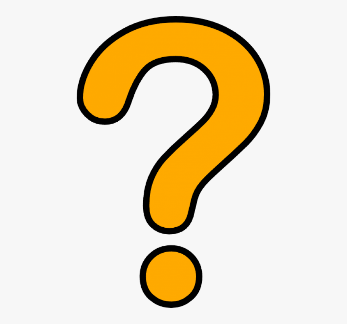 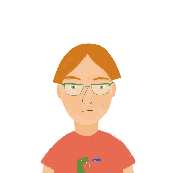 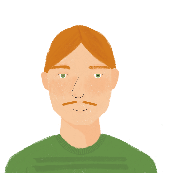 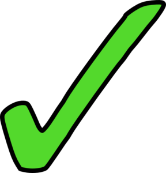 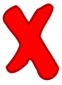 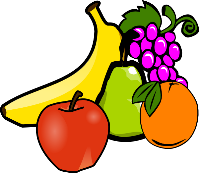 2
6
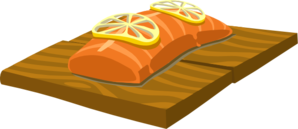 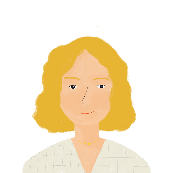 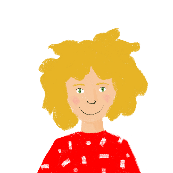 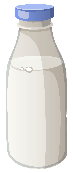 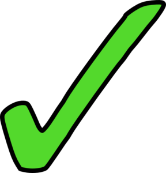 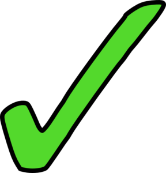 3
7
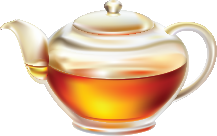 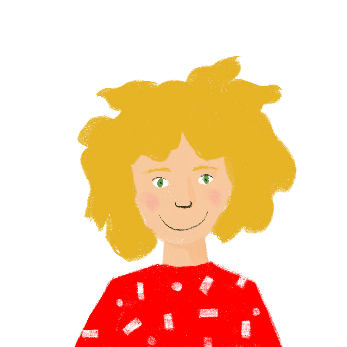 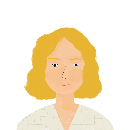 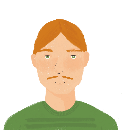 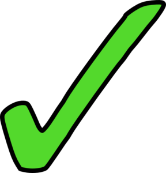 4
8
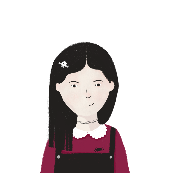 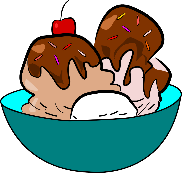 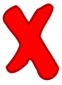 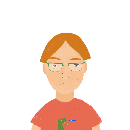 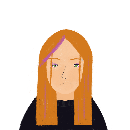 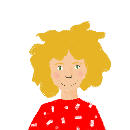 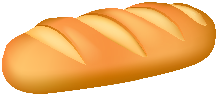 [Speaker Notes: Procedure:
1. Click the numbers to play the full audio without beeps.
2. English translations can also be elicited.

Transcript:
Mes parents ne mangent pas de viande.
Mon père mange du poisson.
Ma mère boit du thé.
Nous mangeons du pain.
Élodie ne mange pas de fromage.
Antoine ne mange pas de fruit.
Je bois du lait.
Sophie ne mange pas de glace.]
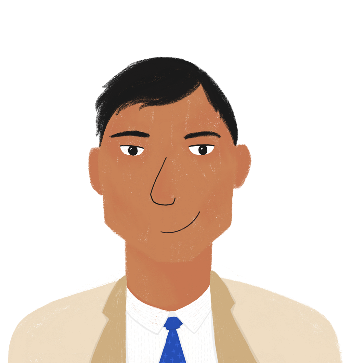 * pendant ce temps-là = in the meantime
lire
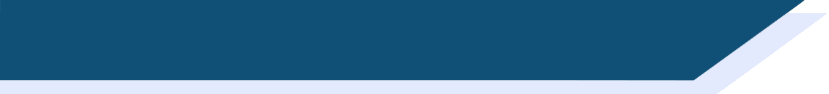 Un pique-nique
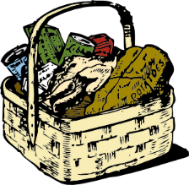 Bilal prépare un pique-nique. C’est un peu compliqué ! 
Qui fait/a fait quoi ? Qui ne fait pas / n’a pas fait quoi ?
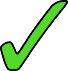 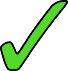 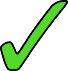 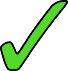 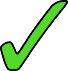 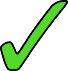 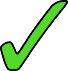 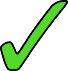 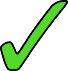 [Speaker Notes: Timing: 5 minutes

Aim: Written recognition of use of de to negate both indefinite and partitive articles in present and perfect tense.

Procedure:
1. Students write 1-9, read the sentence and decide, based on the article, whether it the action happened or not.
2. They indicate their answers by writing oui/non, and adding, where required, ‘ne’ and ‘pas’ in the correct places.
3. Click to reveal answers.
4. Elicit oral translations.

Word frequency of (near) cognates used (1 is the most frequent word in French): pique-nique [>5000], compliqué [3324], sandwich [>5000], couscous [>5000], jus [>5000], orange [3912], pizza [>5000]
Source: Londsale, D., & Le Bras, Y.  (2009). A Frequency Dictionary of French: Core vocabulary for learners London: Routledge.]
parler
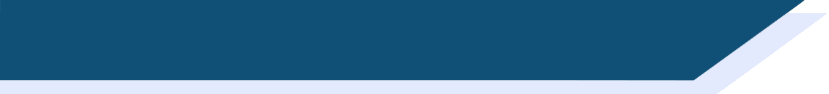 Qui fait quoi ? (A)
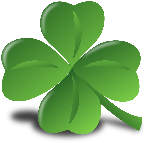 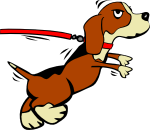 [?]
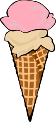 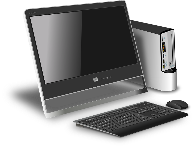 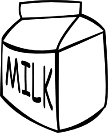 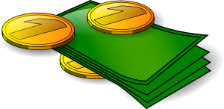 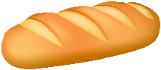 [?]
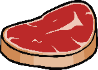 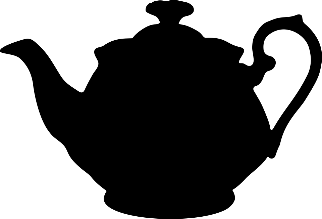 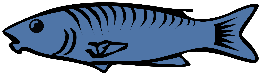 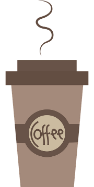 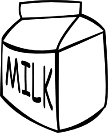 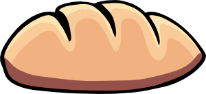 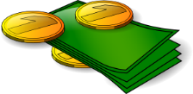 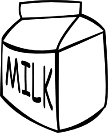 [?]
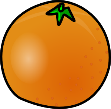 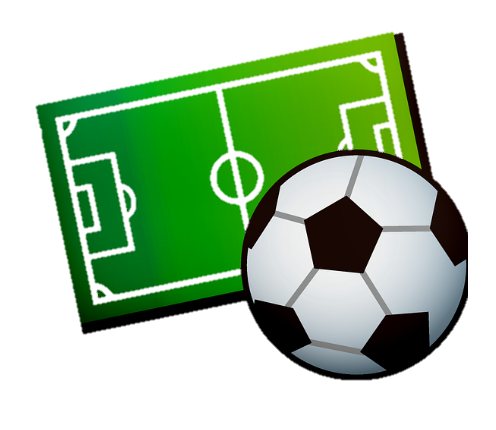 [Speaker Notes: Timing: 7 minutes

Aim: Aural recognition of indefinite, partitive and negative articles, and connecting these with appropriate vocabulary items.

Procedure:
1. Students take it in turns to read the beginning of a sentence. In the affirmative sentences, student should use the article they think is correct in place of the question mark. In the negative sentences, it is up to the listener to decide which article must follow ‘ne’.
2. The listening partner completes the sentence with an appropriate noun, based on the presence of an indefinite, partitive or negative article. Note that in the negative, either answer is possible – you may wish to inform students of this possibility before beginning the exercise.
3. Answers revealed on clicks (left-hand column answers appear first).
4. Elicit from students the article that is would be needed to create sentences with the unused items.]
parler
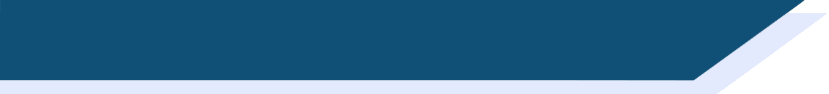 Qui fait quoi ? (B)
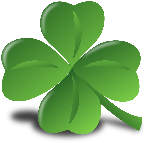 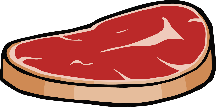 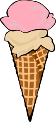 [?]
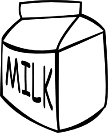 [?]
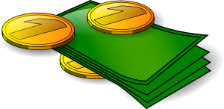 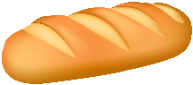 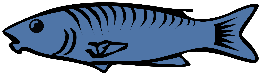 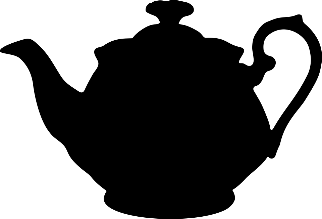 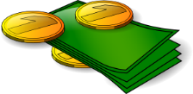 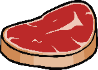 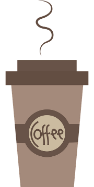 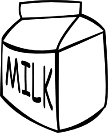 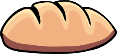 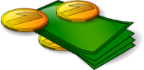 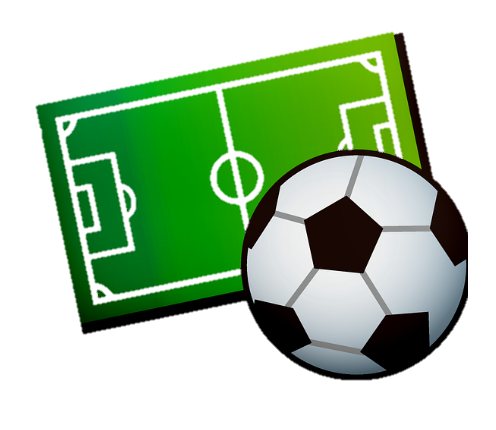 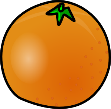 [?]
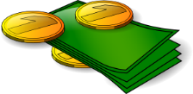 Talking about nouns you can't count
partitive article with specified and unspecified quantities
SSC [-ill-, -ille], [i] revisited
Y8 French
Term 2.1 - Week 1 - Lesson 30
Kirsten Somerville / Catherine Morris / Natalie Finlayson
Artwork by: Chloé Motard

Date updated: 09/07/21
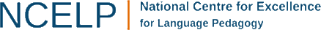 [Speaker Notes: Learning outcomes (lesson 1):
Consolidation of SSC [-ill-, -ille], [i] revisited
Consolidation of partitive articles
Introduction of specified quantities with partitive articles
Introduction of unspecified quantities with partitive articles
Word frequency (1 is the most frequent word in French): 
8.2.1.1 (introduce) boire [1879], bois [1879], boit [1879], gagner2 [258], argent [472], chance [438], lait [2507], café2 [1886], thé [3517], viande [2625], peu [91], verre [2174], beaucoup [150]
8.1.2.5 (revisit) gérer [1354], espace [870], goût [1829], langue2, [712], plat [2167], recette [1709], repas [2948] d'abord [326], puis [230], par [21], puisque [528], Noël [>5000], réveillon [>5000] 
8.1.1.4 (revisit) célébrer [2170], préférer [597], on1 [29], date [660], juin [931], mars [868], mai [943], tradition [1371], avril [1022], événement [573], février [1136], janvier [939], premier [56], première [56], quatorze [1472], quinze [3359], seize [3285], trente [1646], treize [3245], vingt [1273]
construction rule for numbers 13-31
Source: Londsale, D., & Le Bras, Y.  (2009). A Frequency Dictionary of French: Core vocabulary for learners London: Routledge.]
écouter / écrire
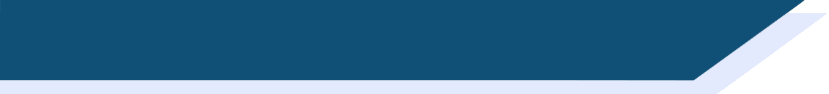 LL
You have learned that ll is pronounced like the English ‘y’ when it follows the letter i (famille, juillet, travailler).

Remember there are a handful of exceptions to this rule (ville, tranquille, mille, Lille). In these words, ll is pronounced like the English L.

After other vowels, ll is always pronounced like English L, (salle, belle, collège).


Challenge: on the next slide you will see a set of words in French containing ll. 

Can you read them out to your partner before the timer runs out?
[Speaker Notes: Timing: 2 minutes

Aim: To introduce spelling rules governing the pronunciation of ‘ll’ and cross-linguistic comparison with English.]
parler
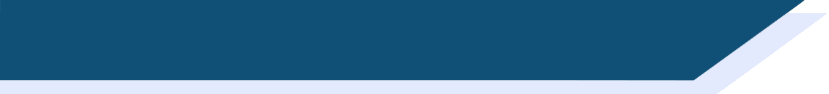 LL
milllion
Lille
60
cédille
tellement
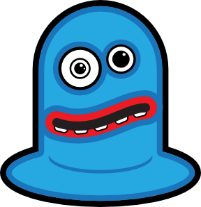 folle
cheville
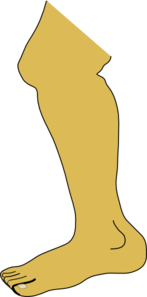 [cedilla]
[so much]
[crazy]
vanille
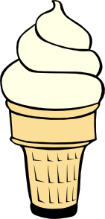 collectif
[collective]
actuellement
elle
[she]
[at the moment]
secondes
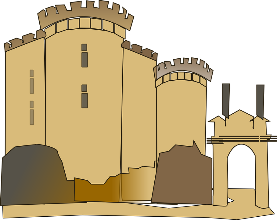 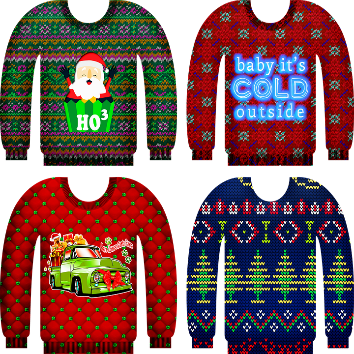 la Bastille
syllabe
collègue
pull
[colleague]
[syllable]
installer
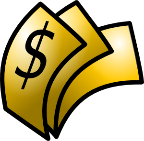 [to install]
excellent
dollar
vallée
0
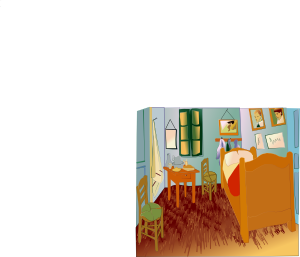 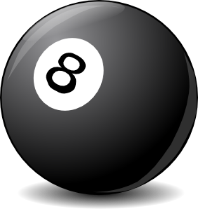 salle
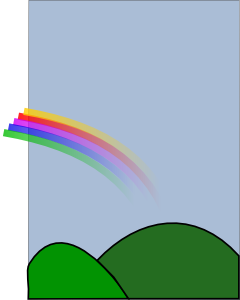 [valley]
DÉBUT
balle
[Speaker Notes: Timing: 5 minutes for 3 slides

Aim: Oral production (speaking) practice with the ‘ll’ sound after various vowels

Procedure:
1. Click to start the timer.
2. Students have one minute to try to say all the words correctly to a partner.
3. If the LL sound is pronounced incorrectly, the listening students stops the speaker and has them pronounce the word correctly three times before moving on (any pronunciation errors noticed in other parts of the word should not be penalised, but noted by the listener and given as feedback once the timer stops.
4. The student who pronounces the most words correctly in 30 seconds is the winner.
5. Move on to the following slides to repeat the task in fewer seconds, helping automisation.

Word frequency (1 is the most frequent word in French): dollar [432], collègue [1099], collectif [1224], salle [812], installer [821], actuellement [728], vallée [2856], folle [fou 1357], syllabe [>5000], elle [38], cédille [>5000], tellement [869], excellent [1225], vanille [>5000], la Bastille [n/a], cheville [>5000], pull [>5000], balle [2311], Lille [n/a], million [307]
Source: Londsale, D., & Le Bras, Y.  (2009). A Frequency Dictionary of French: Core vocabulary for learners London: Routledge.]
parler
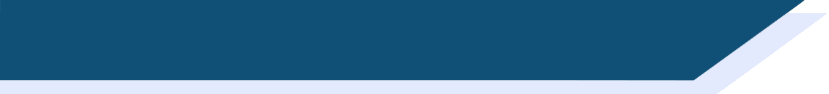 LL
milllion
Lille
45
cédille
tellement
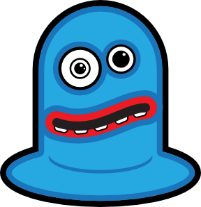 folle
cheville
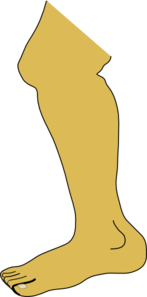 [cedilla]
[so much]
[crazy]
vanille
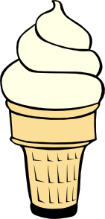 collectif
[collective]
actuellement
elle
[she]
[at the moment]
secondes
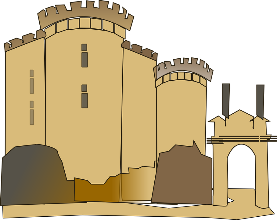 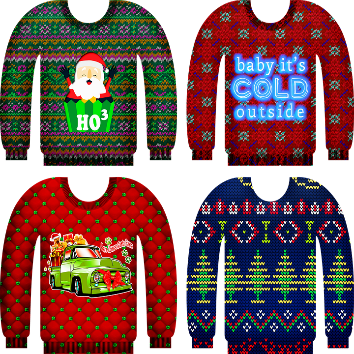 la Bastille
syllabe
collègue
pull
[colleague]
[syllable]
installer
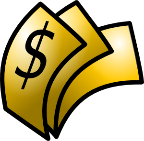 [to install]
excellent
dollar
vallée
0
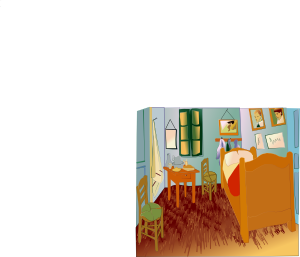 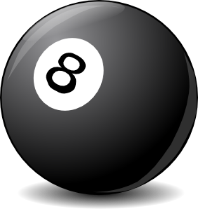 salle
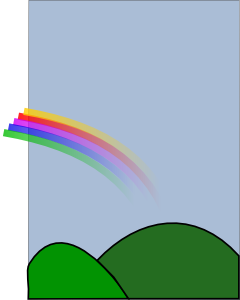 [valley]
DÉBUT
balle
[Speaker Notes: As previous with 15 fewer seconds on the timer.]
parler
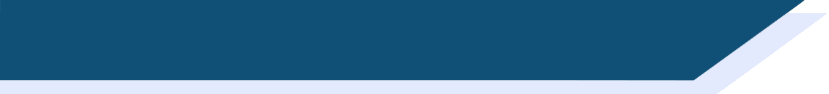 LL
milllion
Lille
30
cédille
tellement
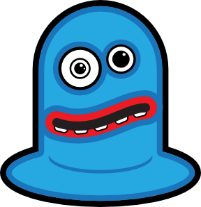 folle
cheville
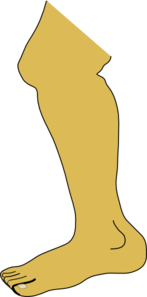 [cedilla]
[so much]
[crazy]
vanille
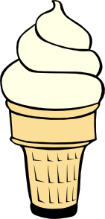 collectif
[collective]
actuellement
elle
[she]
[at the moment]
secondes
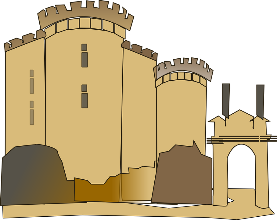 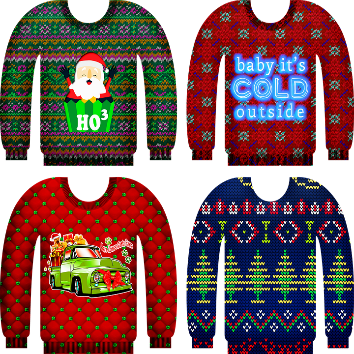 la Bastille
syllabe
collègue
pull
[colleague]
[syllable]
installer
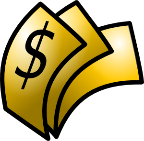 [to install]
excellent
dollar
vallée
0
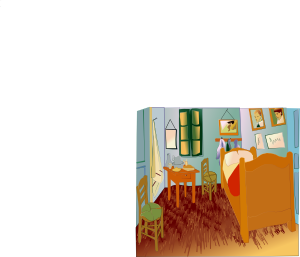 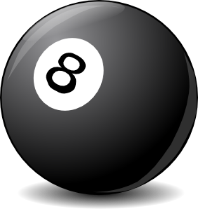 salle
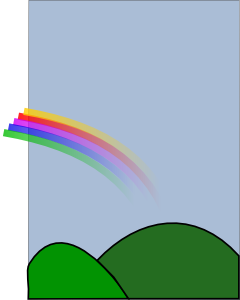 [valley]
DÉBUT
balle
[Speaker Notes: As previous with 15 fewer seconds on the timer still.]
parler 1/8
parler 1/2
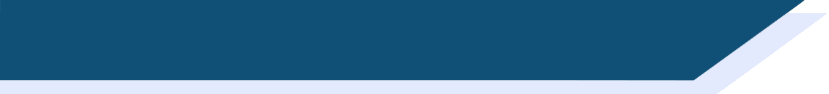 Vocabulaire
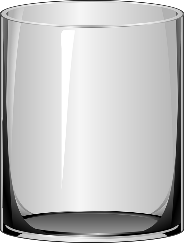 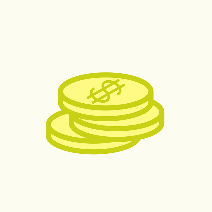 4.5
[to earn, to win]
gagner
le verre
Secondes
l’argent
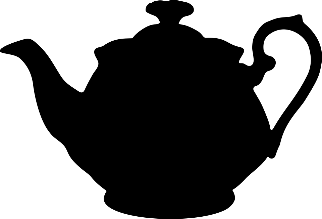 [a little (bit)]
un peu
0
le thé
DÉBUT
[Speaker Notes: Timing: 2 minutes for two slidesAim: Oral recall of three words within a given time. This is slide 1/2.

Procedure:
1. Say all three words before three seconds elapse.
2. Click to reveal answers.
3. Repeat if additional practice needed.]
parler 1/8
parler 2/2
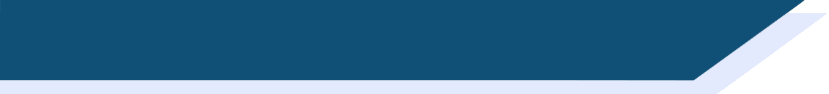 Vocabulaire
5
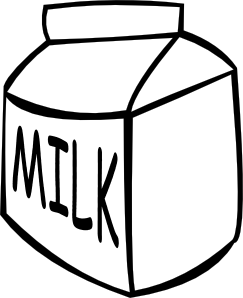 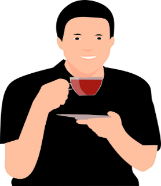 [a lot]
[to drink]
beaucoup
boire
Secondes
le lait
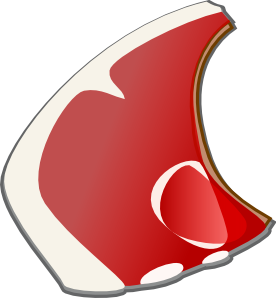 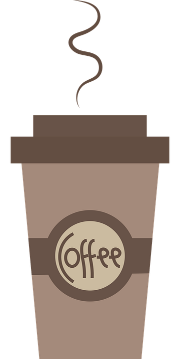 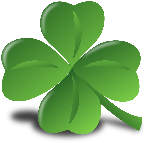 [luck]
0
la chance
la viande
le café
DÉBUT
[Speaker Notes: This is slide 2/2.]
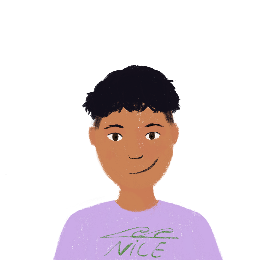 lire / écrire
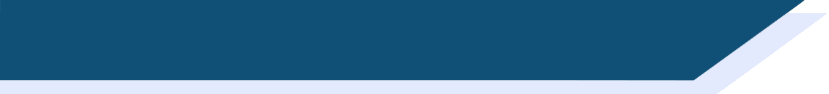 Vocabulaire
Amir is choosing what to get at the café. C’est quel mot?
Je vais au café. 	 Je veux manger de la viande.
Je veux   boire  du  thé   ou du café,  mais c’est un peu  cher. Je n’ai pas beaucoup d’argent. Je dois travailler et gagner. Mais j’ai de la chance ! 
Le serveur est sympa. Je bois un verre de lait.
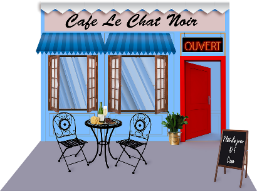 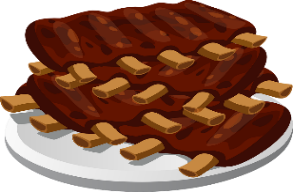 .
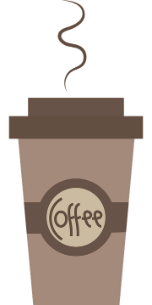 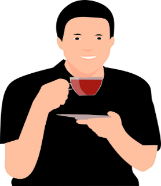 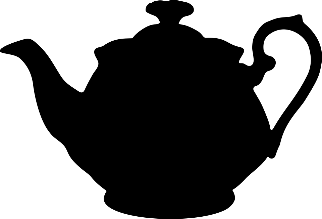 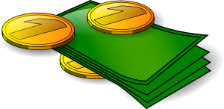 [a lot]
[a little bit]
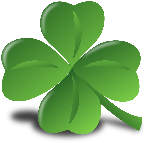 [to earn]
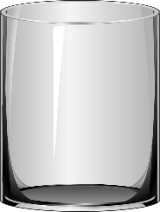 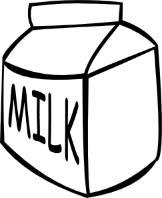 .
[Speaker Notes: Timing: 5 minutes

Aim: Written recall of this week’s new vocabulary.

Procedure:
Students fill the gaps using the images or words provided. NB due to the use of partitives in the surrounding text, students are not asked to provide the noun articles here (they are, however, asked to recall these in the speaking exercise on the previous slide).
Answers revealed on clicks.]
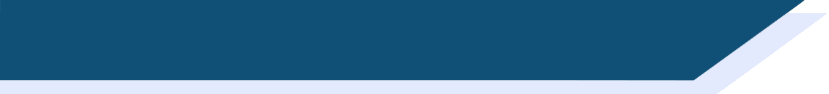 Associations
lire
Write 1-4. Select the word (a-d) which best goes together with the word in bold.
[Speaker Notes: Timing: 3 minutes

Aim: Written recognition of revisited vocabulary in an activity which strengthens semantic associations between words.

Procedure:
Students select the word they think best goes together with the word in bold and write 1b etc..
Answers revealed on clicks]
grammaire
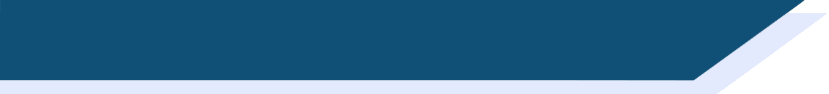 Specified quantities
Uncountable nouns cannot be counted, but they can be measured.
We can do this using expressions of quantity, eg.:

	beaucoup a lot		un kilo a kilo				un litre a litre
	un peu a little		un gramme	a gram		un verre a glass


The partitive article changes to de after an expression of quantity:

	un peu de lait		un kilo de viande			un verre d’eau
	a little milk			a kilo of meat			a glass of water
De  d’ before a vowel / h.
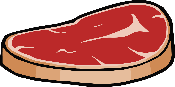 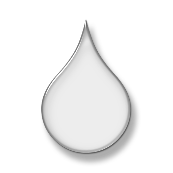 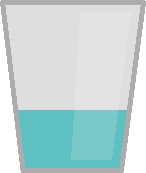 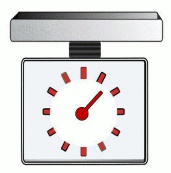 [Speaker Notes: Timing: 2 minutes

Aim: Introducing expressions of quantity with uncountable nouns]
écouter
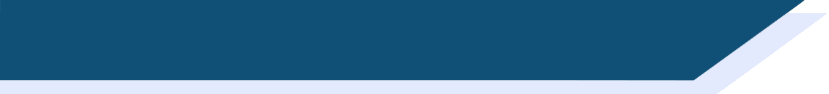 Que dit Amir ?
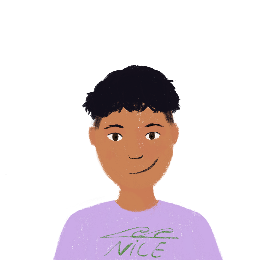 Amir dit des choses que sa famille mange et boit.
La phrase est complète, ou il y a une expression de quantité ? Écris a ou b.
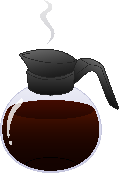 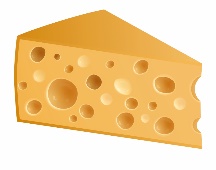 1
5
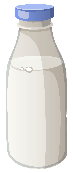 2
6
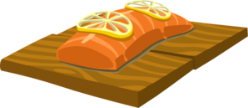 3
7
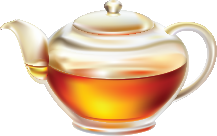 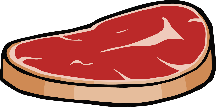 4
8
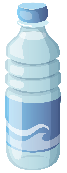 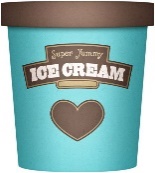 [Speaker Notes: Timing: 5 minutes for 2 slides

Aim: Practising aural recognition of expressions of quantity with de

Procedure:
1. Click the numbers to play the audio. There is a beep after each verb.
2. Students write 1-8 and choose ‘a’ if the sentence is already complete, or ‘b’ if the beep hides an expression of quantity.
3. Click to reveal the answers.
4. The full audio (without beeps) is provided on the next slide.

Transcript:
Chaque jour, mes parents partagent […] de café.
Noura préfère […] de lait.
Parfois, ma mère prépare […] du thé.
Normalement, je bois […] de l’eau.
Au déjeuner, l’école donne […] du fromage aux enfants.
À Nice, on mange […] de poisson.
Ma famille achète […] de viande aussi.
En été, nous emportons […] de la glace à la plage.

Word frequency of cognates used (1 is the most frequent word in French): complet [965], expression [952], quantité [1680], litre [3972], gramme [>5000], kilo [3894]
Source: Londsale, D., & Le Bras, Y.  (2009). A Frequency Dictionary of French: Core vocabulary for learners London: Routledge.]
écouter
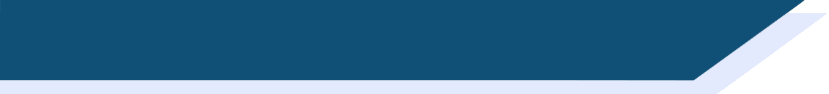 Que dit Amir ?
Réponses
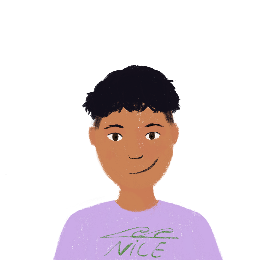 Amir dit des choses que sa famille mange et boit.
La phrase est complète, ou il y a une expression de quantité ? Écris a ou b.
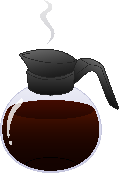 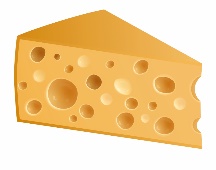 1
5
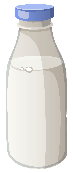 2
6
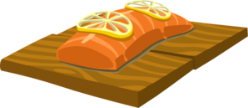 3
7
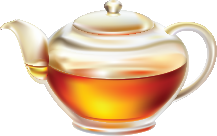 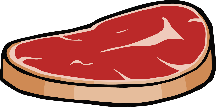 4
8
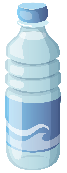 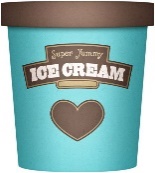 [Speaker Notes: Procedure:
1. Click the numbers to play the full audio without beeps.
2. English translations can also be elicited.

Transcript:
Chaque jour, mes parents partagent un litre de café.
Noura préfère un verre de lait.
Parfois, ma mère prépare du thé.
Normalement, je bois de l’eau.
Au déjeuner, l’école donne du fromage aux enfants.
À Nice, on mange beaucoup de poisson.
Ma famille achète un peu de viande aussi.
En été, nous emportons de la glace à la plage.]
In French, we use the definite article to make general statements and give our opinions about things.
grammaire
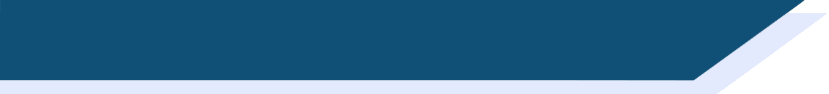 Unspecified quantities
To talk about things in general, we use the definite article.
Le/la/l’ is necessary in French, but, we don’t always say ‘the’ in English:

Tu aimes le fromage ?		Do you like the cheese? (a specific cheese)
					OR Do you like cheese? (cheese in general)

Similarly, du/de la/de l’ (the partitive article) is not always translated as ‘some’:

Tu as acheté du fromage ?		Did you buy some cheese?			
					OR Did you buy cheese? 

It is not possible to drop the article in French. The type of article tells us whether we are talking about something in general (le/la/l’), or referring to an unspecified amount of it.
[Speaker Notes: Timing: 2 minutes

Aim: introducing differences in article use between English and French]
Try the word ‘some’ in front of ketchup / mayonnaise to see if it implies an ‘amount’ .
lire
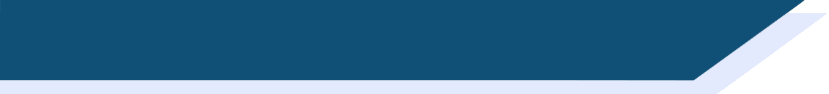 Unspecified quantities
In English, we use context to work this out:
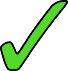 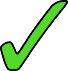 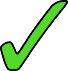 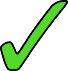 In French, the article tells us this information:
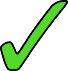 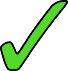 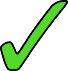 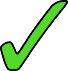 [Speaker Notes: Timing: 5 minutes

Aim: Raising awareness of differences in article use and meaning between English and French

Procedure:
1. Students write 1-4 and choose if each sentence is talking about the noun in bold in general, or about an unspecified amount of it
2. Click to reveal the answers.
3. Repeat steps 1-2 for the French sentences. Emphasise that the article is essential in French, even if it isn’t used in English.

Word frequency of cognates used (1 is the most frequent word in French): sauce [>5000], ketchup [>5000], mayonnaise [>5000]
Source: Londsale, D., & Le Bras, Y.  (2009). A Frequency Dictionary of French: Core vocabulary for learners London: Routledge.]
écouter
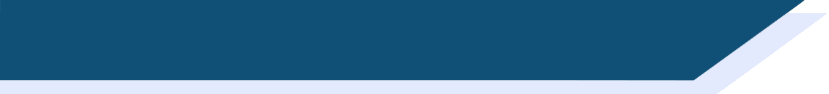 Le repas idéal
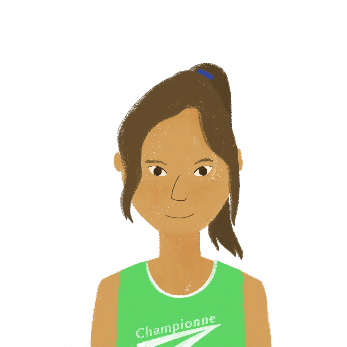 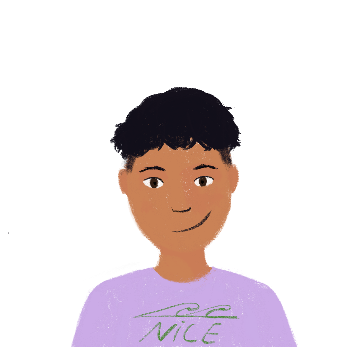 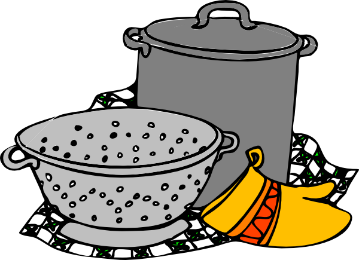 Amir veut préparer un repas pour Océane.
Il demande si elle aime ça, ou si elle mange ça ?
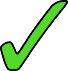 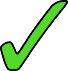 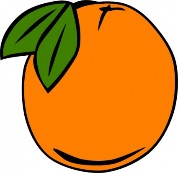 1
5
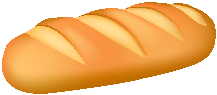 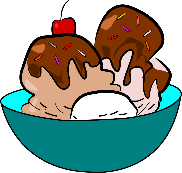 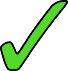 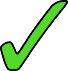 2
6
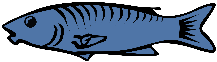 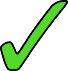 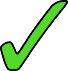 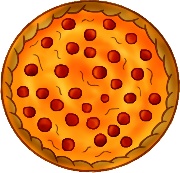 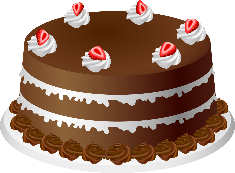 3
7
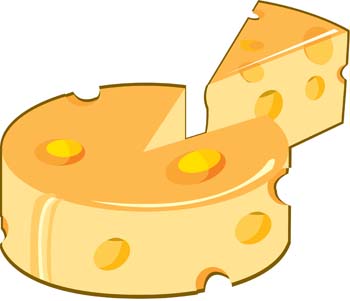 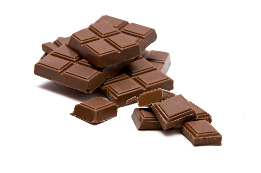 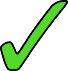 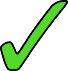 4
8
[Speaker Notes: Timing: 5 minutes for 2 slides

Aim: Practising aural recognition of the partitive article to indicate an unspecified amount

Procedure:
1. Click the numbers to play the audio. The verbs are obscured by beeps.
2. Students write 1-8 and choose ‘aimer’ (indicating something in general) or ‘manger’ (indicating an amount of something) for each.
3. Click to reveal the answers.
4. The full audio (without beeps) is provided on the next slide.

Transcript:
Tu […] du pain ?
Tu […] le poisson ?
Tu […] de la pizza ?
Tu […] le fromage ?
Tu […] du fruit ?
Tu […] la glace ?
Tu […] du gâteau ?
Tu […] le chocolat ?

Word frequency of cognates used (1 is the most frequent word in French): pizza [>5000], gâteau [4845], chocolat [4556]
Source: Londsale, D., & Le Bras, Y.  (2009). A Frequency Dictionary of French: Core vocabulary for learners London: Routledge.]
écouter
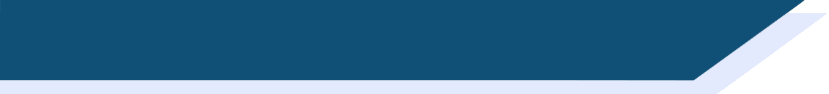 Le repas idéal
Réponses
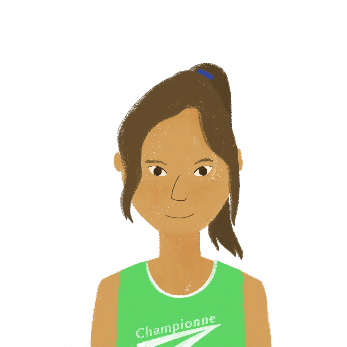 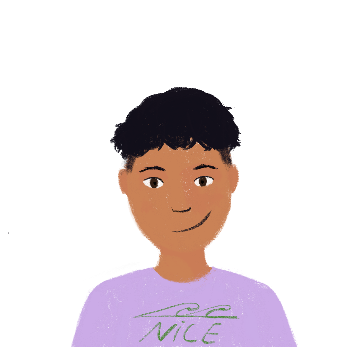 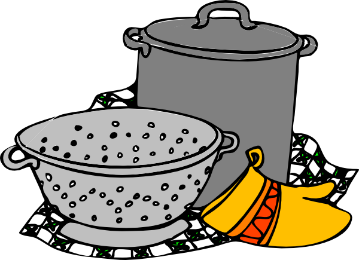 Amir veut préparer un repas pour Océane.
Il demande si elle aime ça, ou si elle mange ça ?
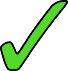 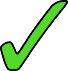 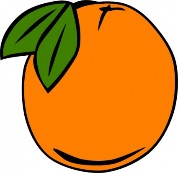 1
5
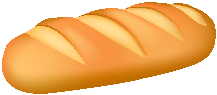 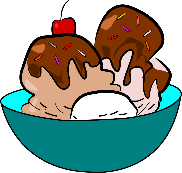 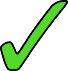 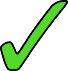 2
6
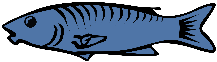 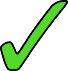 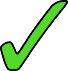 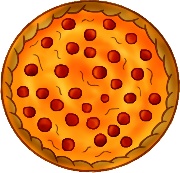 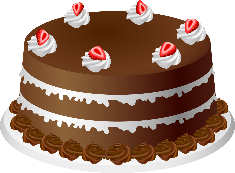 3
7
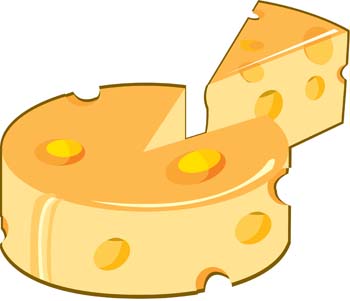 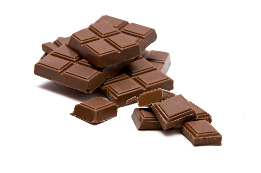 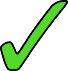 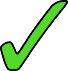 4
8
[Speaker Notes: Procedure:
1. Click the numbers to play the full audio without beeps.
2. English translations can also be elicited.

Transcript:
Tu manges du pain ?
Tu aimes le poisson ?
Tu manges de la pizza ?
Tu aimes le fromage ?
Tu manges du fruit ?
Tu aimes la glace ?
Tu manges du gâteau ?
Tu aimes le chocolat ?

Word frequency of cognates used (1 is the most frequent word in French): pizza [>5000], gâteau [4845], chocolat [4556]
Source: Londsale, D., & Le Bras, Y.  (2009). A Frequency Dictionary of French: Core vocabulary for learners London: Routledge.]
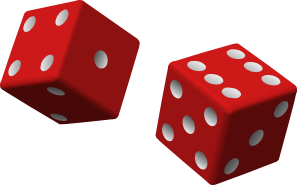 parler
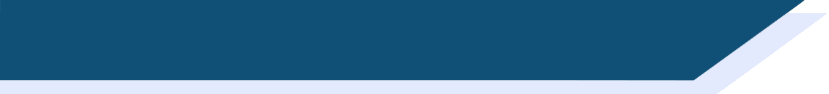 Grammaire
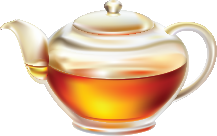 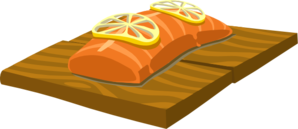 1
2
1
2
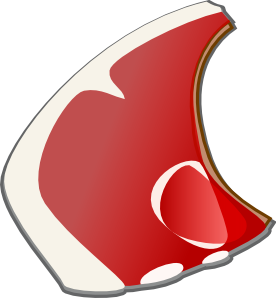 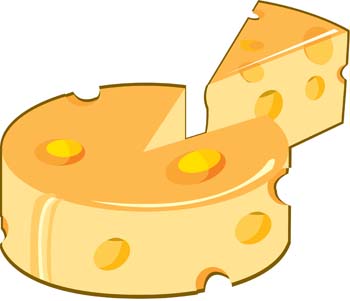 3
4
3
4
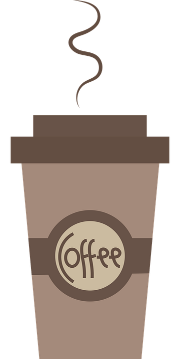 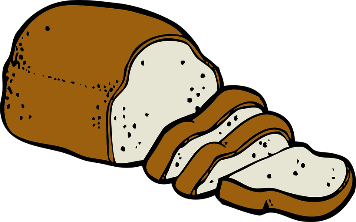 5
6
5
6
[Speaker Notes: Timing: 5 minutes

Aim: To practise article use with or without specified / unspecified quantities.

Procedure:
1. Students take it in turns to roll two dice. The numbers on the dice correspond to the numbers in the two grids (the die on the left pertains to the left-hand grid, the die on the right to the right-hand grid).
2. Students say the beginning of the sentence indicated by their left-hand die and finish it with the name of the food or drink item indicated by their right-hand die. NB: where the noun can be countable, both the definite and indefinite article are correct after je mange/bois … just ensure students are aware of the difference in meaning!]
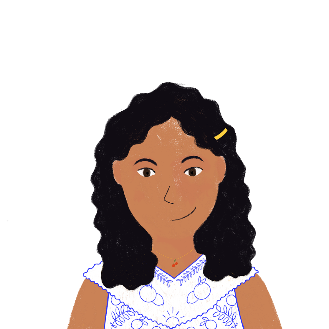 * le chat 
= cat
* maman
 = mum
lire / écrire
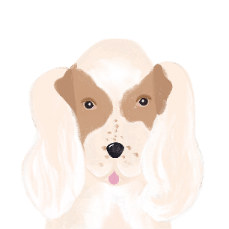 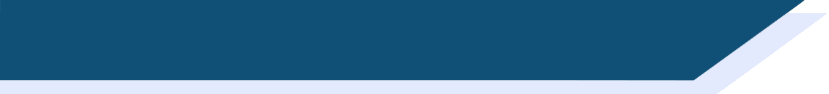 Noura et Apollon
Fill in the gaps. Do you need a definite article, an indefinite article or a partitive article?

A. Noura at Apollon font de l’exercice au parc. Apollon a de la chance. Il est heureux parce qu’il a trouvé un peu   de  viande dans la rue !
B. Noura trouve ça drôle. Normalement elle ne mange pas  de   viande. Elle préfère     le    poisson. Elle va au marché et elle achète un poisson entier. 
C. Noura veut partager son déjeuner. Elle donne  du  poisson à Apollon. Mais Apollon est   un  chien. Les chiens préfèrent    la    viande.
D. Noura boit un verre  de lait. Elle demande à Apollon s’il veut boire  du  lait aussi.  Mais les chiens n’aiment pas   le  lait. Apollon boit seulement de l’eau.
E. Noura téléphone à sa mère qui fait  du  sport. Elle dit “Maman! Je veux   un  chat* !”
[1]
[2]
[3]
[4]
[5]
[6]
[7]
[8]
[9]
[10]
[13]
[11]
[12]
[14]
[15]
[16]
[17]
[Speaker Notes: Timing: 8 minutes

Aim: Written production of articles, consolidating the various uses of definite, indefinite and partitive articles encountered so far.

Procedure:
NB: As the task is quite complex, it is broken down into sections A-E. We recommend working through these a section at a time, correcting and discussing each before moving onto another.
Begin by recapping the uses of definite, indefinite and partitive articles encountered so far.
Students write the numbers and decide, based on article knowledge and gender, which article is needed.
Answers revealed on clicks. For each answer revealed, give a detailed explanation for the use of the article.
As such a range of article uses are exemplified here, it is strongly recommended that students translate the story if time permits, thinking carefully about English translations of the various articles. A suggested translation is provided on the following slide.

Word frequency of cognates used (1 is the most frequent word in French): entier [455], téléphoner [2448]
Source: Londsale, D., & Le Bras, Y.  (2009). A Frequency Dictionary of French: Core vocabulary for learners London: Routledge.

Word frequency of unknown words used (1 is the most frequent word in French): chat [3138], maman [2168]
Source: Londsale, D., & Le Bras, Y.  (2009). A Frequency Dictionary of French: Core vocabulary for learners London: Routledge.]
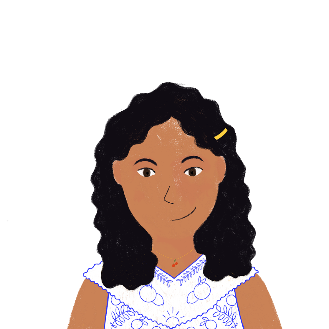 * le chat 
= cat
* maman
 = mum
Look how often the article can be dropped in English! This cannot happen in French.
écrire
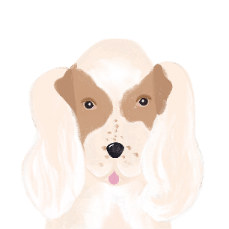 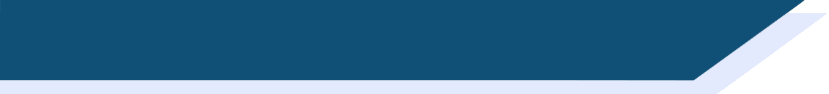 Noura et Apollon
Fill in the gaps. Do you need a definite article, an indefinite article or a partitive article?

A. Noura and Apollon are taking (some) exercise at the park. Apollon is lucky! He is happy because he has found a bit of meat on the street.
B. Noura finds this funny. She doesn’t normally eat (any) meat. She prefers fish. She goes to the market and (she) buys a whole fish.
C. Noura wants to share her lunch. She gives some fish to Apollon. But Apollon is a dog. Dogs prefer meat.
D. Noura is drinking a glass of milk. She asks Apollon if he wants to drink (some) milk as well. But dogs don’t like milk. Apollon only drinks water.
E. Noura calls her mother who is doing (some/a bit of) sport. She says: ‘Mum! I want a cat!”
[Speaker Notes: Suggested translation for the exercise on the following slide.

The noun phrases in orange highlight the wide range of cross-linguistic differences in article usage. Note especially how often the article can be dropped in English, whereas it cannot in French.]
parler
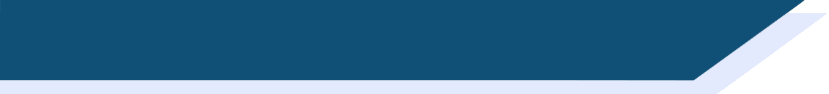 Les nombres de 1 à 31
Numbers 1 - 31
1
2
3
4
5
6
7
8
9
10
11
12
13
14
15
16
17
18
19
20
21
22
23
24
25
26
27
28
29
30
31
Say up to three consecutive numbers
One number -> next person
Two numbers -> change direction
Three numbers -> skip the next person
[Speaker Notes: Optional extra

Timing: 5 minutes

Aim: to revise numbers 1-31 (whole class or small group activity)

Procedure:
1. Like the number game 21 – but 31!
2. One by one students start counting out loud. They can say up to three consecutive numbers each.
3. If the student says one number, continue to the next student. If the student says two numbers, the game changes directions and goes back to the previous student. If the student says three numbers, the next student is skipped.
4. The goal is not to be the person who has to say 31]
Gaming Grammar
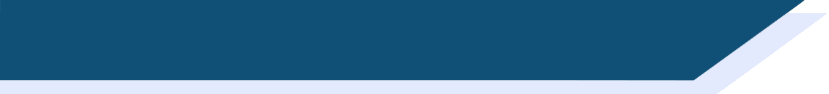 Gaming Grammar
Relevant mini game(s): 
Verbs (present): 1st person singular/plural (Verb agreement (present))
Verbs (present): 2nd person singular/plural (Verb agreement (present))
Verbs (present): 3rd person singular/plural (Verb agreement (present))
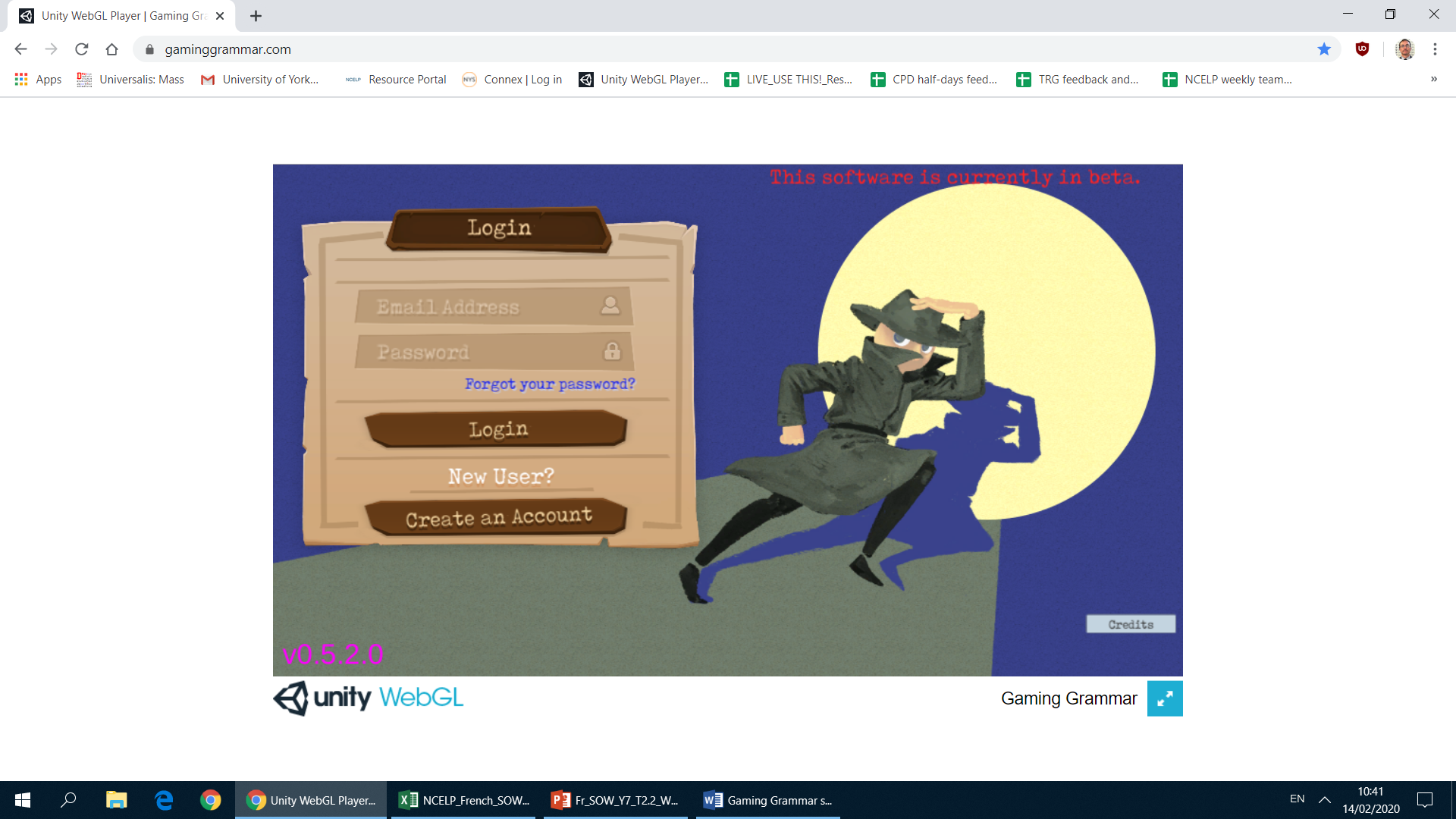 [Speaker Notes: This slide links to Gaming Grammar login screen. The appropriate mission can then be selected from the menu page.
Students will progress through the game at their own rate; teachers should use the teacher interface to check progress. This will help to inform future lesson planning.]
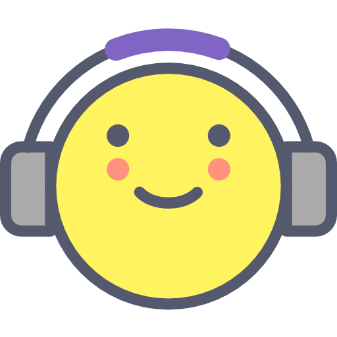 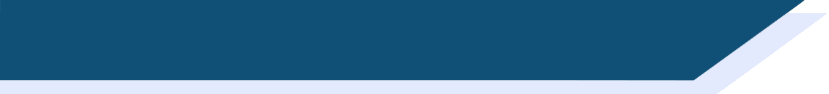 Devoirs
Vocabulary Learning Homework (Y8, Term 2.1, Week 2)
Quizlet link:		    Y8 Term 2.1 Week 2 (Y7 Mashup 3)
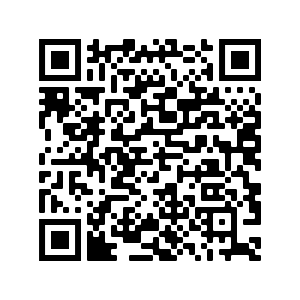 Quizlet QR code: